ASSEMBLEA D’ISTITUTO
Che cos’è l’assemblea d’istituto?
L’assemblea d’istituto è il momento in cui gli alunni hanno l'occasione di esporre le loro problematiche ed i rappresentanti di illustrare le decisioni del consiglio d'istituto a tutta la popolazione studentesca.
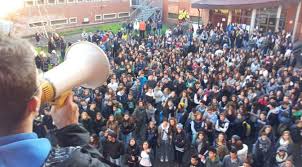 Leoradio - WordPress.com
IL DIRITTO D’ASSEMBLEA
Il diritto all’assemblea  nasce “ufficialmente” nelle scuole con i decreti delegati del 1974 dopo le grandi mobilitazioni studentesche degli anni ‘60 e ‘70.
Gli studenti della scuola secondaria superiore e i genitori degli alunni delle scuole di ogni ordine e grado hanno diritto di riunirsi  in assemblea nei locali della scuola.
Le leggi che garantiscono e regolamentano il diritto all’assemblea sono:
T.U. 297/94, Titolo l (organi collegiali della scuola e assemblee degli studenti e dei genitori), Capo l ( organi collegiali a livello di circolo e d’istituto e assemblee degli studenti), Sezione  ll (assemblee degli studenti e dei genitori)
D.P.R. 249/98 Art.2 comma 9.  - “La scuola garantisce e disciplina nel proprio regolamento l’esercizio del diritto di riunione  e di assemblea degli studenti,al livello di classe, di corso e di istituto”
ART.13 Assemblee Studentesche
Le assemblee studentesche costituiscono occasione di partecipazione democratica per l’approfondimento dei problemi della scuola e della società.
In relazione al numero degli alunni ed alla disponibilità dei locali l’ assemblea d’ istituto può articolarsi in assemblea di classi parallele.
I rappresentanti degli studenti nei consigli di classe possono esprimere un comitato studentesco d’istituto.
Il comitato studentesco può esprimere pareri o formulare proposte.
È consentito lo svolgimento di un’assemblea d’istituto al mese nel limite delle ore di lezione di una giornata. 
A richiesta degli studenti, le ore destinate alle assemblee possono essere utilizzate per lo svolgimento di attività di ricerca , di seminario e lavori di gruppo.
Alle assemblee d’istituto possono assistere, oltre al preside od un suo delegato, i docenti che lo desiderino.
Le regole di un assemblea d’istituto
Si ha diritto ad un’ assemblea d’istituto al mese.
Si svolge durante l’orario curriculare.
Quattro assemblee all’anno possono essere “speciali” con l’invito di ospiti esterni.
La convocazione e gli ODG vanno preventivamente consegnati preventivamente al dirigente scolastico 
L’assemblea si dota di un regolamento interno
Il dirigente scolastico per motivi di ordine pubblico può sciogliere l’assemblea
In relazione alla disponibilità dei locali, l’assemblea d’istituto può articolarsi in assemblee di classi parallele
Il nostro regolamento d’istituto
È possibile svolgere un’assemblea di Istituto al mese, di cui 4 all’anno in orario curriculare.
 L'organizzazione dell'assemblea spetta al Comitato Studentesco. Il servizio d’ordine viene svolto dagli alunni delle classi quinte.
 L'assemblea deve essere autorizzata dal Dirigente Scolastico, al quale va inoltrata richiesta scritta con almeno cinque giorni di preavviso.
 Per il Liceo scientifico (sede di viale Trieste) l’assemblea d’Istituto si svolge in palestra, in orari diversi per il biennio e per il triennio.
 Per il Liceo classico (sede di via Asia) l’assemblea di Istituto si svolge nell’Aula Magna.
Durante le assemblee i docenti sono tenuti a vigilare in base al proprio orario di servizio e, se richiesto, a intervenire nella discussione.
 Il Dirigente Scolastico ha potere di intervento nel caso di violazione del regolamento o in caso di constatata impossibilità di ordinato svolgimento dell'assemblea (D. L.vo 16/4/94, n. 297).
Fine.
Di  Sara Biraschi, Gabriella Ramondo, Alice Lafratta, Giorgia D’amico, Sharon lanzone, Anna Cardella e Carmine Strarita